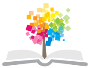 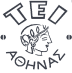 Ανοικτά Ακαδημαϊκά Μαθήματα στο ΤΕΙ Αθήνας
Υλικά Γραφικών Τεχνών (Ε)
Ενότητα 3: Μελέτη της φθοράς του γυαλιού
Βασιλική Μπέλεση
Τμήμα Γραφιστικής 
Κατεύθυνση Τεχνολογίας Γραφικών Τεχνών
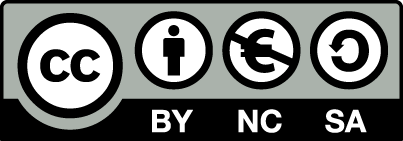 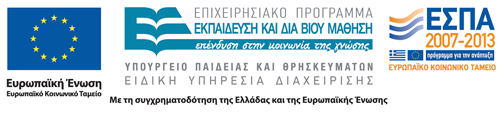 Θεωρητικό μέρος
Το γυαλί, ένα άμορφο στερεό
Το γυαλί χαρακτηρίζεται ως ένα άμορφο στερεό που συνήθως δημιουργείται με την στερεοποίηση ενός τηγμένου στερεού χωρίς κρυσταλλοποίηση.
Πρόκειται για το προϊόν σύντηξης ανόργανων κρυσταλλικών ενώσεων (πρώτες ύλες για την παρασκευή του είναι: SiO2 (>99%), Na2CO3, CaCO3, Al2O3 κ.α.) που ψύχθηκε ταχέως και στερεοποιήθηκε χωρίς να αποκτήσει το ίδιο κρυσταλλική δομή. 
Άρα βρίσκεται σε άμορφη στερεή κατάσταση.
2
Ουσιαστικά αν συγκριθεί το υλικό του γυαλιού με τους κρυστάλλους διαφόρων κρυσταλλικών υλικών, η δομή του στερείται μιας κανονικής και γεωμετρικής τοποθέτησης των ατόμων των διαφόρων στοιχείων μέσα στο δίκτυο του σχηματισμού των ατόμων.
Αυτός είναι και ο λόγος που χρησιμοποιούμε τον όρο «δίκτυο», όταν αναφερόμαστε στο υλικό του γυαλιού, αντί για τον όρο «πλέγμα» που αναφέρεται σε κρυσταλλικό και όχι σε άμορφο στερεό.
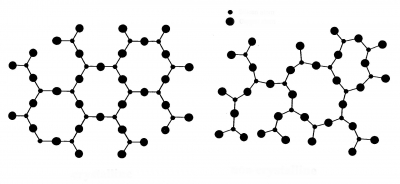 3
H δομή του κρυσταλλικού και του άμορφου SiO2
Χαρακτηριστικά του γυαλιού:
Πρόκειται για σκληρό υλικό, που πρακτικά δεν μεταβάλλει το σχήμα του εάν εφαρμοσθούν σε αυτό μηχανικές καταπονήσεις μικρής εντάσεως.
Το ιξώδες του είναι ίσο ή μεγαλύτερο από περίπου 1015 poise (το ιξώδες του νερού είναι 10-2 poise σε θερμοκρασία δωματίου).
Είναι γυαλιστερή διαφανής ουσία.
Έχει αρκετά υψηλή θερμοκρασία τήξης.
Είναι σχετικά αδιάλυτο στο νερό και σε άλλα κοινά διαλυτικά.
4
Το γυαλί υπερτερεί στη συσκευασία έναντι άλλων υλικών μια και είναι:
Χημικά αδρανές.
Απόλυτα αδιαπέραστο από τους μικροοργανισμούς και το οξυγόνο.
Απόλυτα στεγανό στα αέρια και τα υγρά.
Δεν προσδίδει οσμές ή γεύσεις στο προϊόν που φιλοξενεί.
Διαφυλάσσει καλύτερα από κάθε άλλη συσκευασία την υγρασία, την πυκνότητα, την γεύση και το άρωμα του προϊόντος που φιλοξενεί.
Διαθέτει καλή μηχανική και θερμική αντίσταση.
Είναι διαφανές, επιτρέποντας οπτική προσπέλαση στο προϊόν που πρόκειται να καταναλωθεί.
Προσδίδει καλύτερη εικόνα από οποιοδήποτε άλλο υλικό συσκευασίας, υπερτονίζοντας την αγνότητα του προϊόντος.
5
Το γυαλί υπερτερεί στη συσκευασία έναντι άλλων υλικών μια και είναι:
Κατασκευάζεται από απόλυτα φυσικές πρώτες ύλες.
Μπορεί να επαναχρησιμοποιηθεί πολλές φορές.
Είναι 100% ανακυκλώσιμο και δε μολύνει, συμβάλλοντας έτσι στον σεβασμό και την προστασία του περιβάλλοντος και στην εξοικονόμηση ενέργειας.
Σε καφέ ή πράσινο χρώμα, μπορεί να σταματήσει την υπεριώδη ακτινοβολία, ώστε να αποφεύγεται η αλλοίωση των περιεχομένων προϊόντων.
Αποστειρώνεται και παστεριώνεται ώστε να διατηρεί επί μακρόν τα προϊόντα.
Είναι οικονομικό.
6
Η χημική αδράνεια του γυαλιού είναι χαρακτηριστική του ιδιότητα.
Το γυαλί μπορεί να προσβληθεί μόνο από HF και δις απεσταγμένο νερό.
Ακολούθως περιγράφονται δύο πειραματικές πορείες που μπορούν να ακολουθηθούν για την μελέτη της αδράνειάς του.
7
Πειραματικό μέρος
Μελέτη της φθοράς γυάλινων φιαλών

Υλικά – Αντιδραστήρια  

Γυάλινες φιάλες
Νιτρικό οξύ, HNO3 65 % w/v
Θειϊκό οξύ, H2SO4 95 – 97 % w/v
Υδροχλωρικό οξύ, HCl 37 % w/v
Υδροξείδιο του νατρίου, NaOH
Ανθρακικό νάτριο, Na2CO3
Απιονισμένο νερό
Υπερκαθαρό νερό
8
Πειραματική πορεία
Παρασκευάζονται διαλύματα HNO3, H2SO4 και HCl pH 1, ΝaΟΗ pH 14.5. Επίσης σας παρέχεται απιονισμένο και δις απεσταγμένο (υπερκαθαρό νερό).
9
Σε όλα τα προαναφερθέντα διαλύματα θα ελεγχθεί το pH, με pH μέτρο και οι τιμές θα καταγραφούν στον Πίνακα 1.
10
Στην συνέχεια σας δίνονται γυάλινες φιάλες όγκου V ml τις οποίες θα πρέπει να πληρώσετε με ίσο όγκο όξινων (HNO3, H2SO4 και HCl), βασικών (ΝaΟΗ και Na2CO3) και ουδέτερων (υπερκαθαρό και απιονισμένο νερό) διαλυμάτων.
Στη συνέχεια οι φιάλες κλείνονται με αλουμινόχαρτο.
Το αλουμινόχαρτο τοποθετείται με τη γυαλιστερή του επιφάνεια προς το εσωτερικό της φιάλης, προκειμένου να αντανακλάται η θερμότητα στο εσωτερικό της.
Στην συνέχεια οι φιάλες τοποθετούνται σε πυριαντήριο στους 60 οC καθόλη την διάρκεια των πειραμάτων.
11
Δείγματα λαμβάνονται από κάθε φιάλη την 1η, την 7η και την 15η μέρα. Τα ληφθέντα δείγματα τοποθετούνται σε πλαστικά φιαλίδια, έτσι ώστε να μην συμβεί μετανάστευση ιόντων ή άλλα φαινόμενα, που θα ξεφύγουν από τον έλεγχο του παρατηρητή.
12
Να γίνει σχολιασμός των αποτελεσμάτων.
Ε. Ανοικτομάτη, Διερεύνηση των παραγόντων που επηρεάζουν την φθορά των γυάλινων επιφανειών, Μεταπτυχιακή Εργασία, ΕΜΠ, Σχολή Χημικών Μηχανικών, Αθήνα 2012
Φιάλες coca-cola πληρωμένες με διάλυμα NaOH μετά από τριήμερη παραμονή τους στους 60οC.
13
Πείραμα 2:
Υλικά – Αντιδραστήρια

Δοκιμαστικοί σωλήνες
Διχρωμικό κάλιο, K2Cr2O7
Πυκνό θειικό οξύ, Η2SO4
Διάλυμα HF
14
Πειραματική πορεία:
Σε μη χρησιμοποιημένο δοκιμαστικό σωλήνα προστίθενται πολύ μικρή ποσότητα στερεού Κ2Cr2O7 και 1 mL πυκνού Η2SO4.
Επειδή το διάλυμα είναι πολύ διαβρωτικό ο σωλήνας περιστρέφεται με προσοχή και παρατηρείται η ομαλή ροή του διαλύματος στα τοιχώματά του.
Στη συνέχεια, προστίθoνται 2 σταγόνες διαλύματος ιόντων F, ο σωλήνας θερμαίνεται για 30 sec σε υδρόλουτρο και με ανακίνηση εξετάζεται ο τρόπος ροής του διαλύματος κατά μήκος των τοιχωμάτων του σωλήνα.
Ανώμαλη ροή κατά σταγόνες φανερώνει παρουσία ιόντων φθορίου.
15
Προσοχή
Η απόρριψη του διαλύματος να γίνει με ιδιαίτερη προσοχή σε λεκάνη ΑΠΑΓΩΓΟΥ και να ακολουθήσει ροή άφθονου νερού.
16
Προσοχή
Το υδροφθόριο (HF) είναι καυστικό κατά την αναπνοή και την επαφή με το δέρμα. 
Η επικινδυνότητα του είναι σοβαρότερη των υπολοίπων χημικών που χρησιμοποιούνται στο εργαστήριο γιατί η δράση του δεν γίνεται αντιληπτή με την επαφή αλλά αργότερα όταν έχει εισχωρήσει στο δέρμα. 
Για αυτό εάν έχετε έστω και την υποψία ότι ήρθατε σε επαφή με διάλυμα HF τοποθετήστε το πιθανό σημείο κάτω από τρεχούμενο νερό ΑΜΕΣΩΣ και αφήστε το για τουλάχιστον 15 λεπτά. 
Ειδοποιήστε τον διδάσκοντα για να σας δώσει την κατάλληλη αλοιφή – αντίδοτο για το ΗF.
17
Βιβλιογραφία
Ε. Ανοικτομάτη, Διερεύνηση των παραγόντων που επηρεάζουν την φθορά των γυάλινων επιφανειών, Μεταπτυχιακή Εργασία, ΕΜΠ, Σχολή Χημικών Μηχανικών, Αθήνα 2012.
www.yioula.gr
Ε. Κ. Κοντού, Δ. Δ. Κοτζαμάνη, Β. Ν. Λαμπρόπουλος, «Γυαλί, τεχνολογία, διάβρωση και συντήρηση», Αθήνα 1995.
Σ. Ε. Παπαδάκης, Συσκευασία Τροφίμων, Εκδόσεις Τζιόλα, 2010.
18
Τέλος Ενότητας
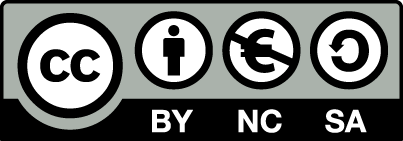 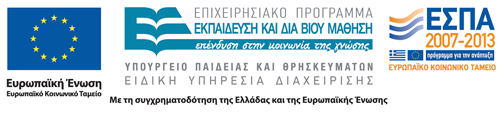 Σημειώματα
Σημείωμα Αναφοράς
Copyright Τεχνολογικό Εκπαιδευτικό Ίδρυμα Αθήνας, Βασιλική Μπέλεση 2014. Βασιλική Μπέλεση. «Υλικά Γραφικών Τεχνών (Ε). Ενότητα 3: Μελέτη της φθοράς του γυαλιού». Έκδοση: 1.0. Αθήνα 2014. Διαθέσιμο από τη δικτυακή διεύθυνση: ocp.teiath.gr.
Σημείωμα Αδειοδότησης
Το παρόν υλικό διατίθεται με τους όρους της άδειας χρήσης Creative Commons Αναφορά, Μη Εμπορική Χρήση Παρόμοια Διανομή 4.0 [1] ή μεταγενέστερη, Διεθνής Έκδοση.   Εξαιρούνται τα αυτοτελή έργα τρίτων π.χ. φωτογραφίες, διαγράμματα κ.λ.π., τα οποία εμπεριέχονται σε αυτό. Οι όροι χρήσης των έργων τρίτων επεξηγούνται στη διαφάνεια  «Επεξήγηση όρων χρήσης έργων τρίτων». 
Τα έργα για τα οποία έχει ζητηθεί άδεια  αναφέρονται στο «Σημείωμα  Χρήσης Έργων Τρίτων».
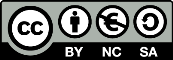 [1] http://creativecommons.org/licenses/by-nc-sa/4.0/ 
Ως Μη Εμπορική ορίζεται η χρήση:
που δεν περιλαμβάνει άμεσο ή έμμεσο οικονομικό όφελος από την χρήση του έργου, για το διανομέα του έργου και αδειοδόχο
που δεν περιλαμβάνει οικονομική συναλλαγή ως προϋπόθεση για τη χρήση ή πρόσβαση στο έργο
που δεν προσπορίζει στο διανομέα του έργου και αδειοδόχο έμμεσο οικονομικό όφελος (π.χ. διαφημίσεις) από την προβολή του έργου σε διαδικτυακό τόπο
Ο δικαιούχος μπορεί να παρέχει στον αδειοδόχο ξεχωριστή άδεια να χρησιμοποιεί το έργο για εμπορική χρήση, εφόσον αυτό του ζητηθεί.
Επεξήγηση όρων χρήσης έργων τρίτων
Δεν επιτρέπεται η επαναχρησιμοποίηση του έργου, παρά μόνο εάν ζητηθεί εκ νέου άδεια από το δημιουργό.
©
διαθέσιμο με άδεια CC-BY
Επιτρέπεται η επαναχρησιμοποίηση του έργου και η δημιουργία παραγώγων αυτού με απλή αναφορά του δημιουργού.
διαθέσιμο με άδεια CC-BY-SA
Επιτρέπεται η επαναχρησιμοποίηση του έργου με αναφορά του δημιουργού, και διάθεση του έργου ή του παράγωγου αυτού με την ίδια άδεια.
διαθέσιμο με άδεια CC-BY-ND
Επιτρέπεται η επαναχρησιμοποίηση του έργου με αναφορά του δημιουργού. 
Δεν επιτρέπεται η δημιουργία παραγώγων του έργου.
διαθέσιμο με άδεια CC-BY-NC
Επιτρέπεται η επαναχρησιμοποίηση του έργου με αναφορά του δημιουργού. 
Δεν επιτρέπεται η εμπορική χρήση του έργου.
Επιτρέπεται η επαναχρησιμοποίηση του έργου με αναφορά του δημιουργού
και διάθεση του έργου ή του παράγωγου αυτού με την ίδια άδεια.
Δεν επιτρέπεται η εμπορική χρήση του έργου.
διαθέσιμο με άδεια CC-BY-NC-SA
διαθέσιμο με άδεια CC-BY-NC-ND
Επιτρέπεται η επαναχρησιμοποίηση του έργου με αναφορά του δημιουργού.
Δεν επιτρέπεται η εμπορική χρήση του έργου και η δημιουργία παραγώγων του.
διαθέσιμο με άδεια 
CC0 Public Domain
Επιτρέπεται η επαναχρησιμοποίηση του έργου, η δημιουργία παραγώγων αυτού και η εμπορική του χρήση, χωρίς αναφορά του δημιουργού.
Επιτρέπεται η επαναχρησιμοποίηση του έργου, η δημιουργία παραγώγων αυτού και η εμπορική του χρήση, χωρίς αναφορά του δημιουργού.
διαθέσιμο ως κοινό κτήμα
χωρίς σήμανση
Συνήθως δεν επιτρέπεται η επαναχρησιμοποίηση του έργου.
Διατήρηση Σημειωμάτων
Οποιαδήποτε αναπαραγωγή ή διασκευή του υλικού θα πρέπει να συμπεριλαμβάνει:
το Σημείωμα Αναφοράς
το Σημείωμα Αδειοδότησης
τη δήλωση Διατήρησης Σημειωμάτων
το Σημείωμα Χρήσης Έργων Τρίτων (εφόσον υπάρχει)
μαζί με τους συνοδευόμενους υπερσυνδέσμους.
Σημείωμα Χρήσης Έργων Τρίτων
Το Έργο αυτό κάνει χρήση περιεχομένου από τα ακόλουθα έργα:
Ε. Ανοικτομάτη, Διερεύνηση των παραγόντων που επηρεάζουν την φθορά των γυάλινων επιφανειών, Μεταπτυχιακή Εργασία, ΕΜΠ, Σχολή Χημικών Μηχανικών, Αθήνα 2012.
www.yioula.gr
Ε. Κ. Κοντού, Δ. Δ. Κοτζαμάνη, Β. Ν. Λαμπρόπουλος, «Γυαλί, τεχνολογία, διάβρωση και συντήρηση», Αθήνα 1995.
Σ. Ε. Παπαδάκης, Συσκευασία Τροφίμων, Εκδόσεις Τζιόλα, 2010.
Χρηματοδότηση
Το παρόν εκπαιδευτικό υλικό έχει αναπτυχθεί στo πλαίσιo του εκπαιδευτικού έργου του διδάσκοντα.
Το έργο «Ανοικτά Ακαδημαϊκά Μαθήματα στο Πανεπιστήμιο Αθηνών» έχει χρηματοδοτήσει μόνο την αναδιαμόρφωση του εκπαιδευτικού υλικού. 
Το έργο υλοποιείται στο πλαίσιο του Επιχειρησιακού Προγράμματος «Εκπαίδευση και Δια Βίου Μάθηση» και συγχρηματοδοτείται από την Ευρωπαϊκή Ένωση (Ευρωπαϊκό Κοινωνικό Ταμείο) και από εθνικούς πόρους.
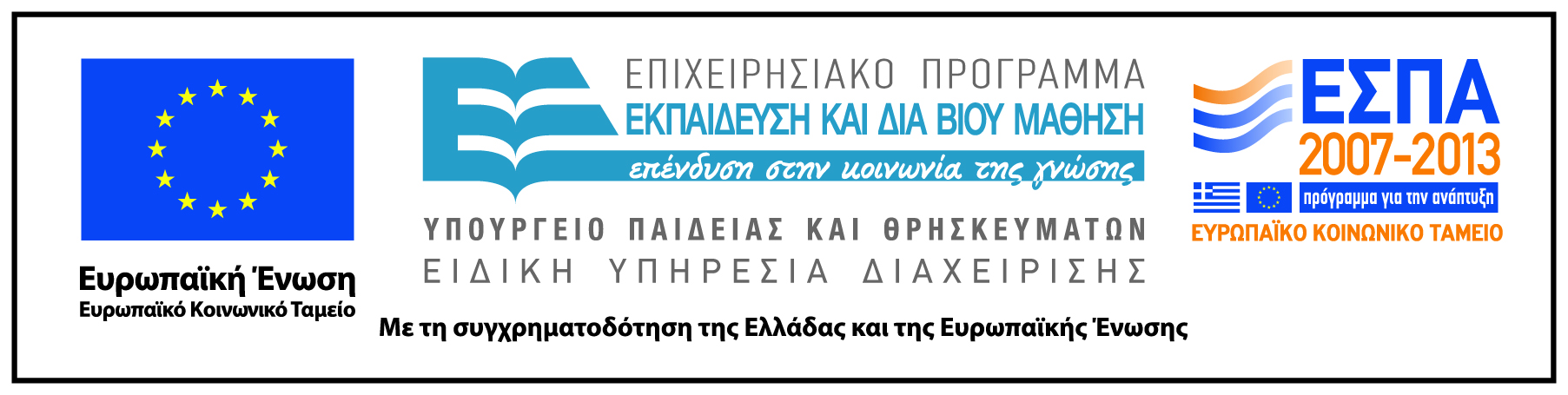